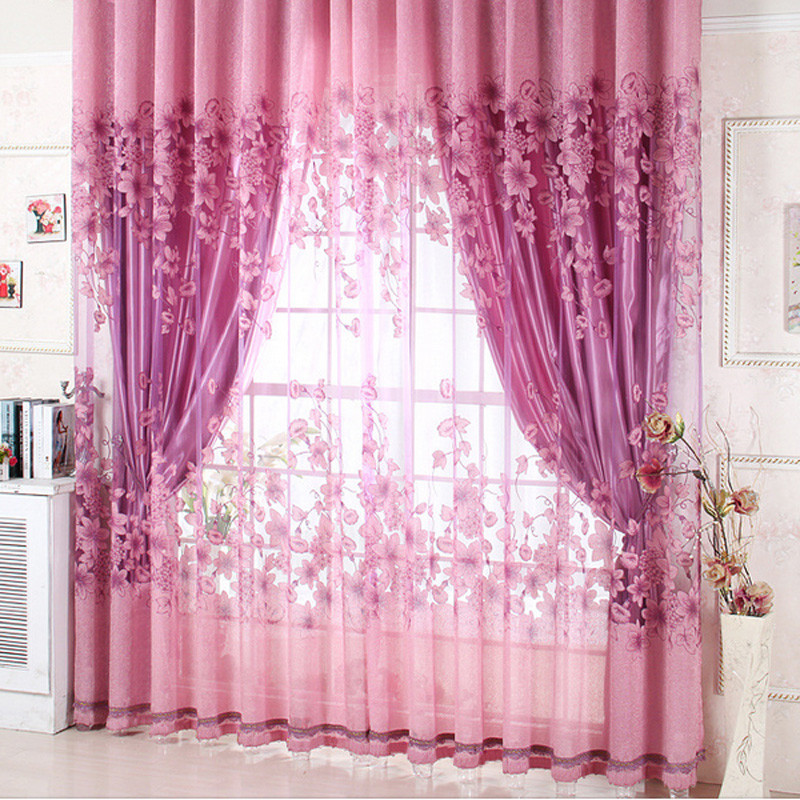 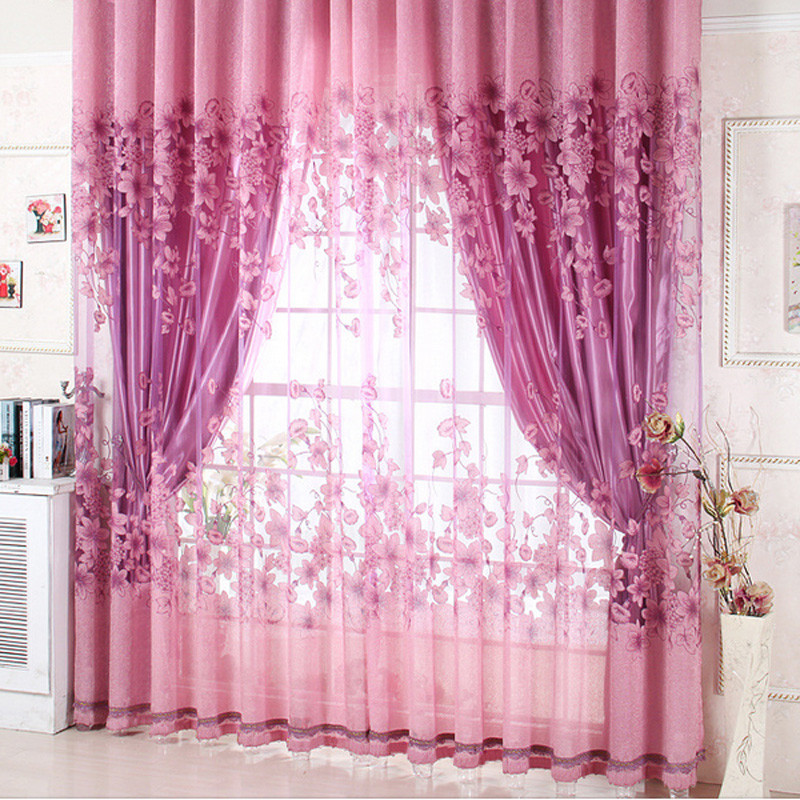 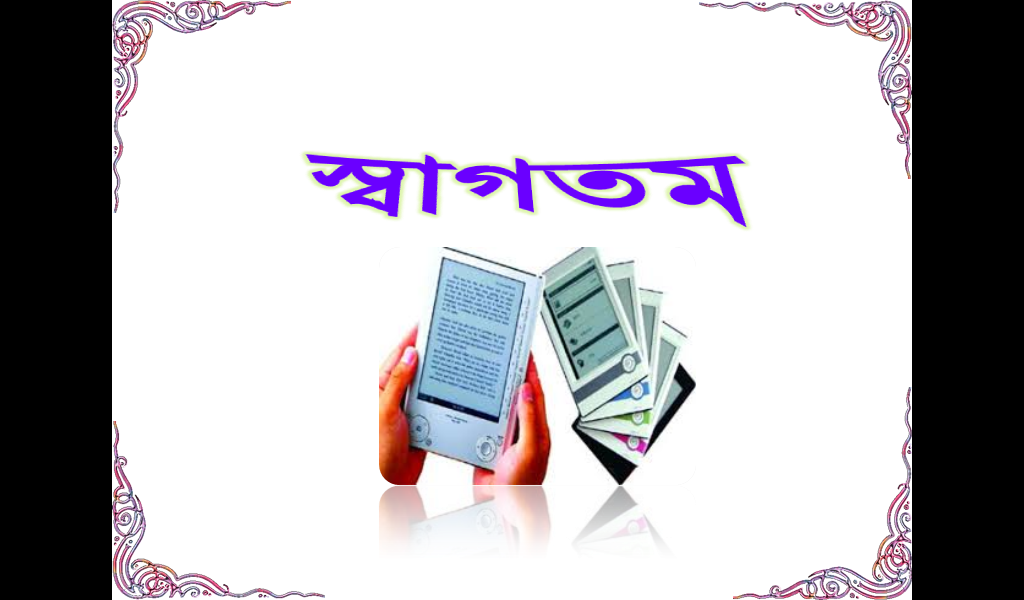 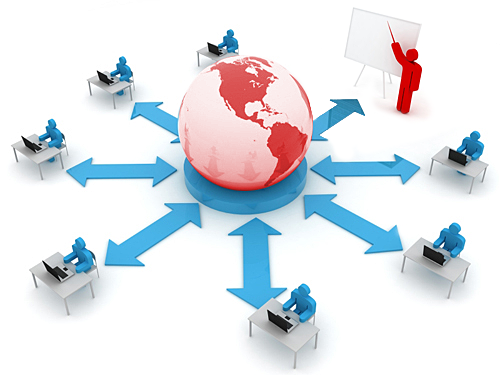 Md. Shahadat Hossain
শিক্ষক পরিচিতি






মোঃ শাহাদাত হোসাইন
সহকারি শিক্ষক
রাজারগাঁও ফাজিল মাদ্রাসা
মোবাইল - ০১৭৫৩৮১৩২১৭
বিষয়

শিক্ষাক্ষেত্রে ডিজিটাল 
বাংলাদেশের অগ্রগতি।
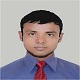 Md. Shahadat Hossain
শিখন ফল
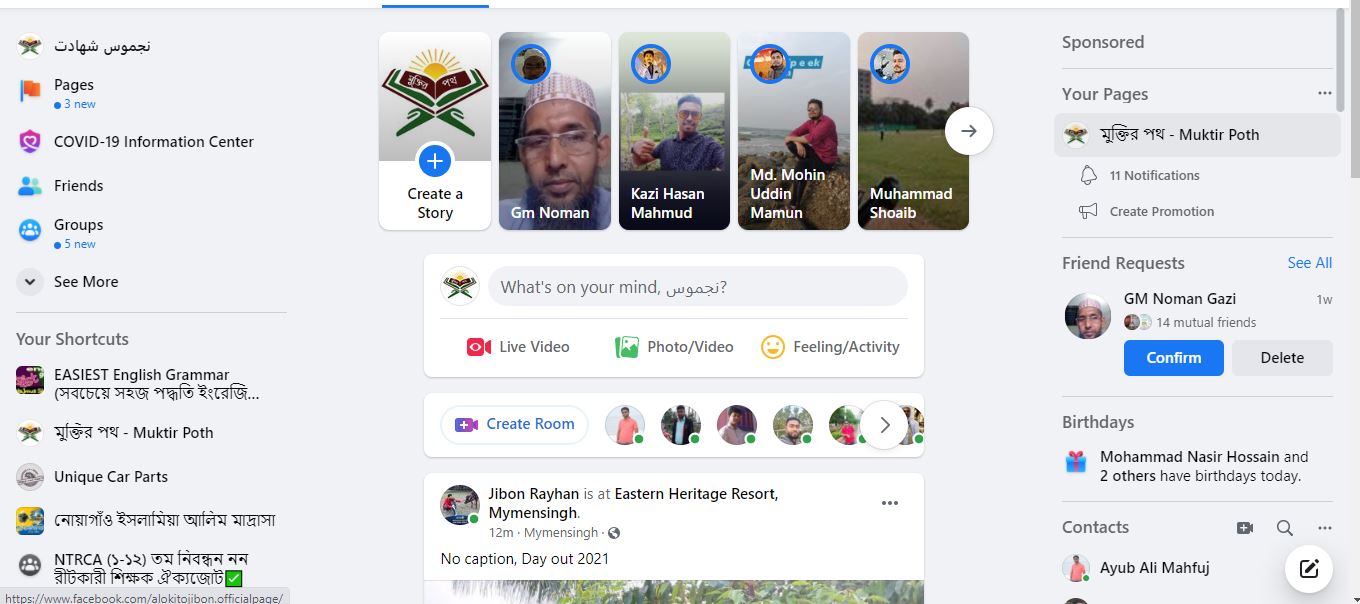 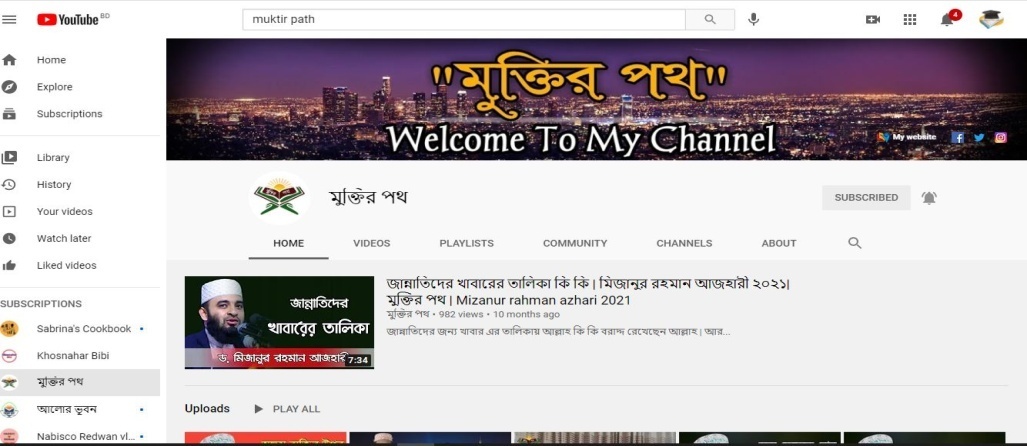 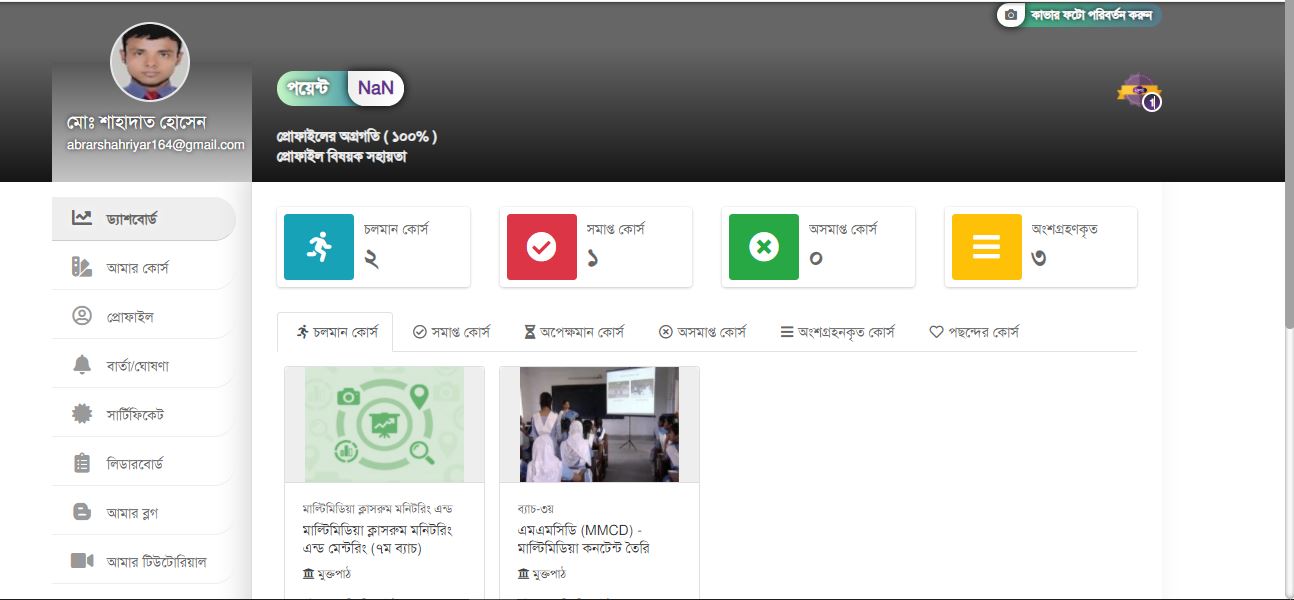 Md. Shahadat Hossain
এইগুলি কী কাজে ব্যবহার হয়
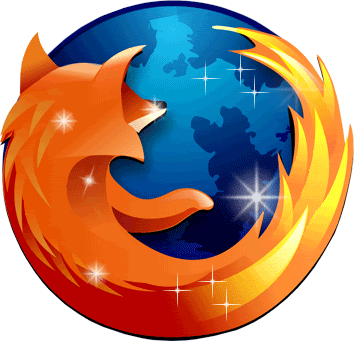 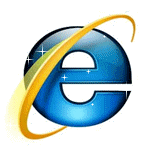 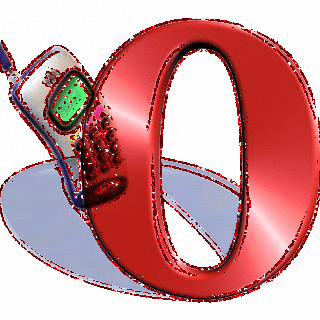 Md. Shahadat Hossain
ইন্টারনেটে শিক্ষা বিষায়ক তথ্য
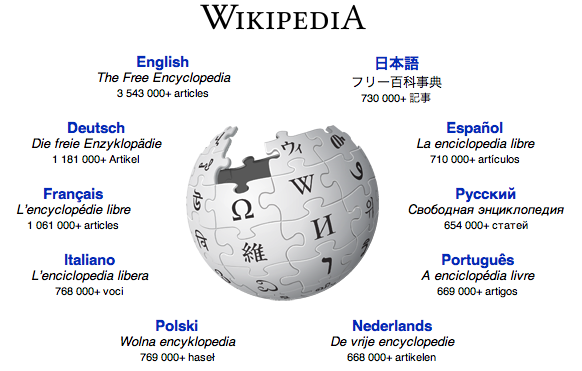 ইন্টারনেট জানার জন্য তথ্য ভান্ডার
Md. Shahadat Hossain
আজকের পাঠ
শিক্ষাক্ষেত্রে ডিজিটাল বাংলাদেশের অগ্রগতি
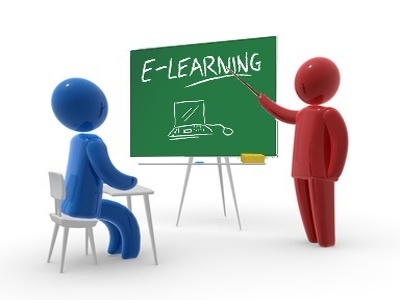 Md. Shahadat Hossain
একক কাজ
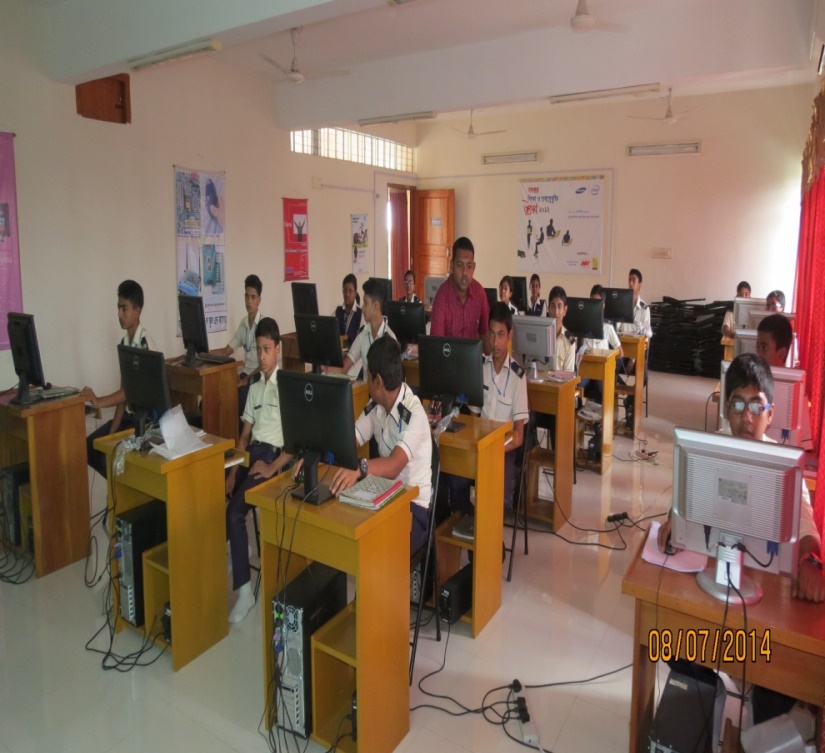 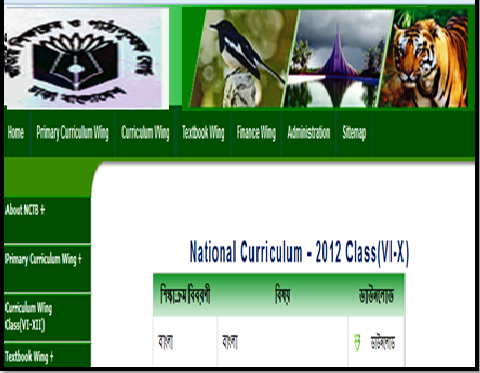 শিক্ষা ব্যবস্থা, শিক্ষার ধরণ এবং শিক্ষাক্রমের বিভিন্ন তথ্য ইন্টারনেটে পাওয়া যায়
Md. Shahadat Hossain
ইন্টারনেট তথ্যের মহাসমুদ্র
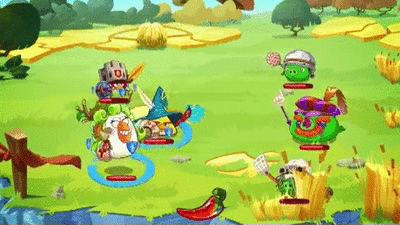 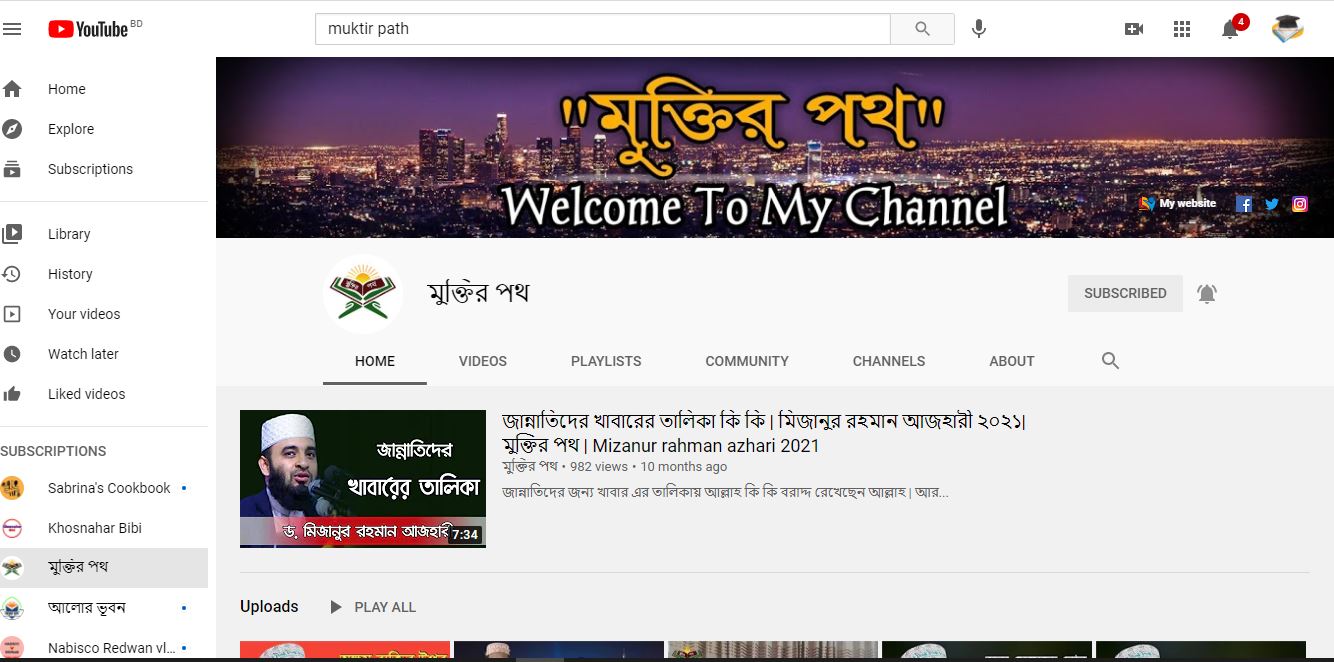 (www.youtube.com) থেকে সংগ্রহ করুন বা https://www.youtube.com/channel/UCLPPiIHKW50IZ1oBy_oMInA
Md. Shahadat Hossain
জোড়ায় কাজ
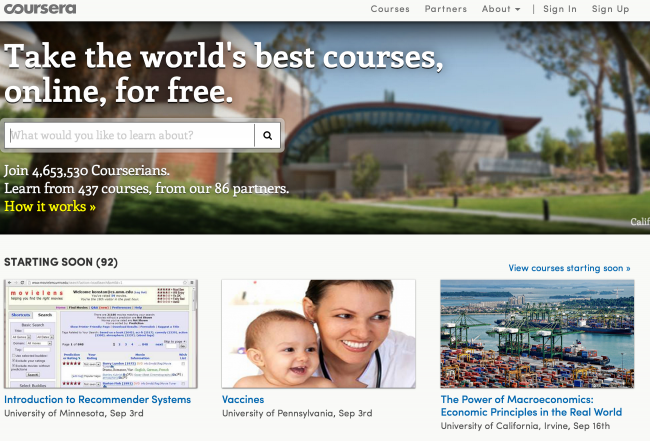 কয়েকটি ওয়েবসাইট এর নাম উল্লেখ করে খাতায় লিপিবন্ধ করুন।
Md. Shahadat Hossain
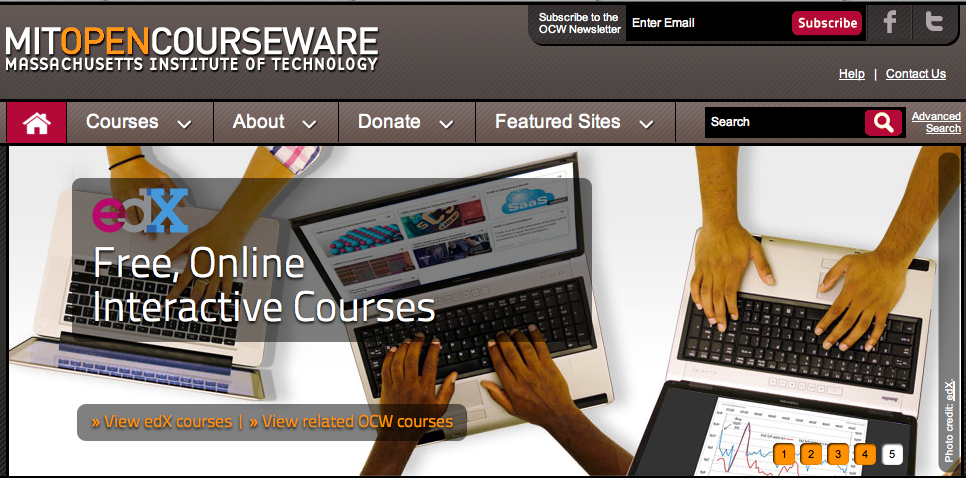 আমেরিকার ম্যাসাচুসেটসইনস্টিটিউট অব টেকনোলজি (এমআইটি)। তাদের ওয়েবসাইটে বিভিন্ন কোর্স চালু আছে। http://ocw.mit.edu
Md. Shahadat Hossain
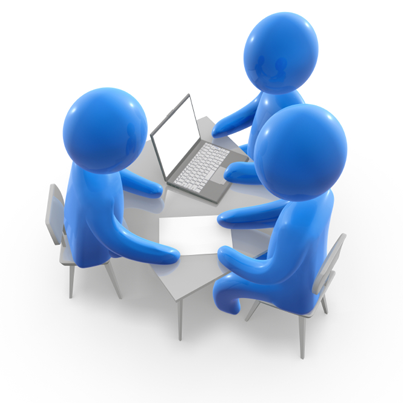 মূল্যায়ন
১। ডিজিটাল বাংলাদেশ বলতে কি বুঝ?
২। ডিজিটাল বাংলাদেশ এর অগ্রগতি কীভাবে হচ্ছে?
Md. Shahadat Hossain
বাড়ির কাজ
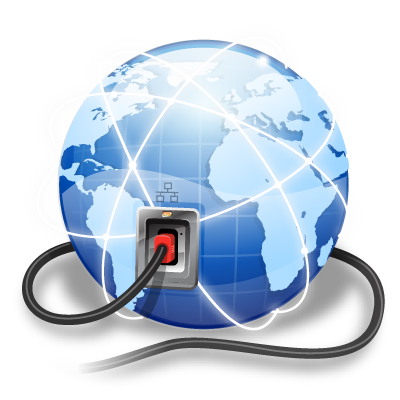 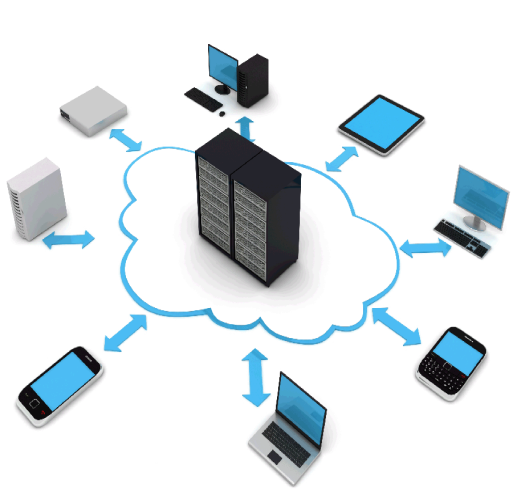 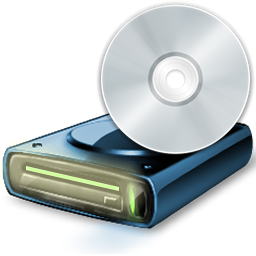 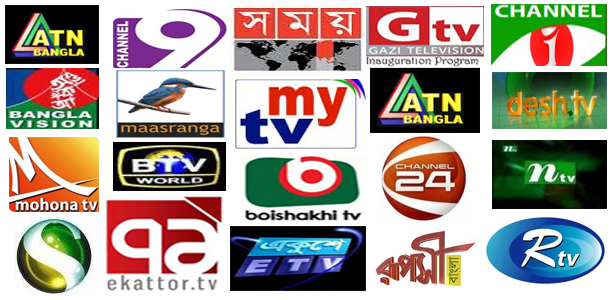 সিডিরম
ইন্টারনেট
নেটওয়ার্ক
টিভি চ্যানেল
উপরের চিত্র গুলোর আলোচনা করে খাতায় লিপিবন্ধ কর।
Md. Shahadat Hossain
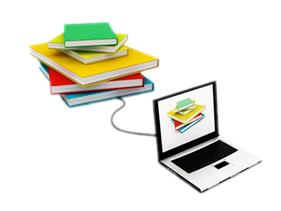 আমাদের প্রতিটি মূহুর্ত 
ফুলের মতো সুন্দর হোক
Md. Shahadat Hossain
ধন্যবাদ
Md. Shahadat Hossain